Trường Tiểu học Nguyễn Văn Trỗi

TOÁN 5
Hình hộp chữ nhật – Hình lập phương
           
                         Giáo viên:  Trịnh Thị Hường
                Lớp: 5A2
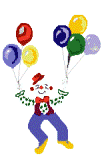 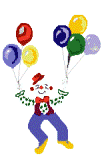 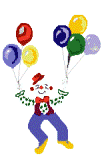 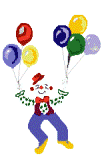 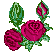 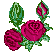 Toán
Hoạt động khởi động:
Hãy kể tên các hình mà em đã được học?
Hình chữ nhật
Hình vuông
Hình thoi
Hình tam giác
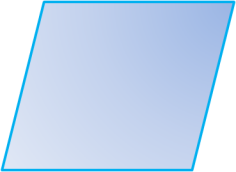 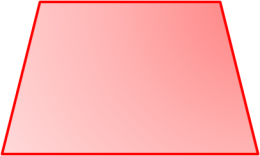 Hình tròn
Hình thang
Hình bình hành
Toán
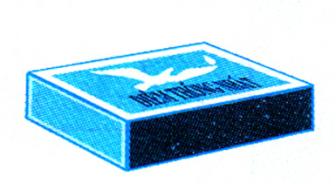 Bao diêm
Bao diªm
Viªn g¹ch
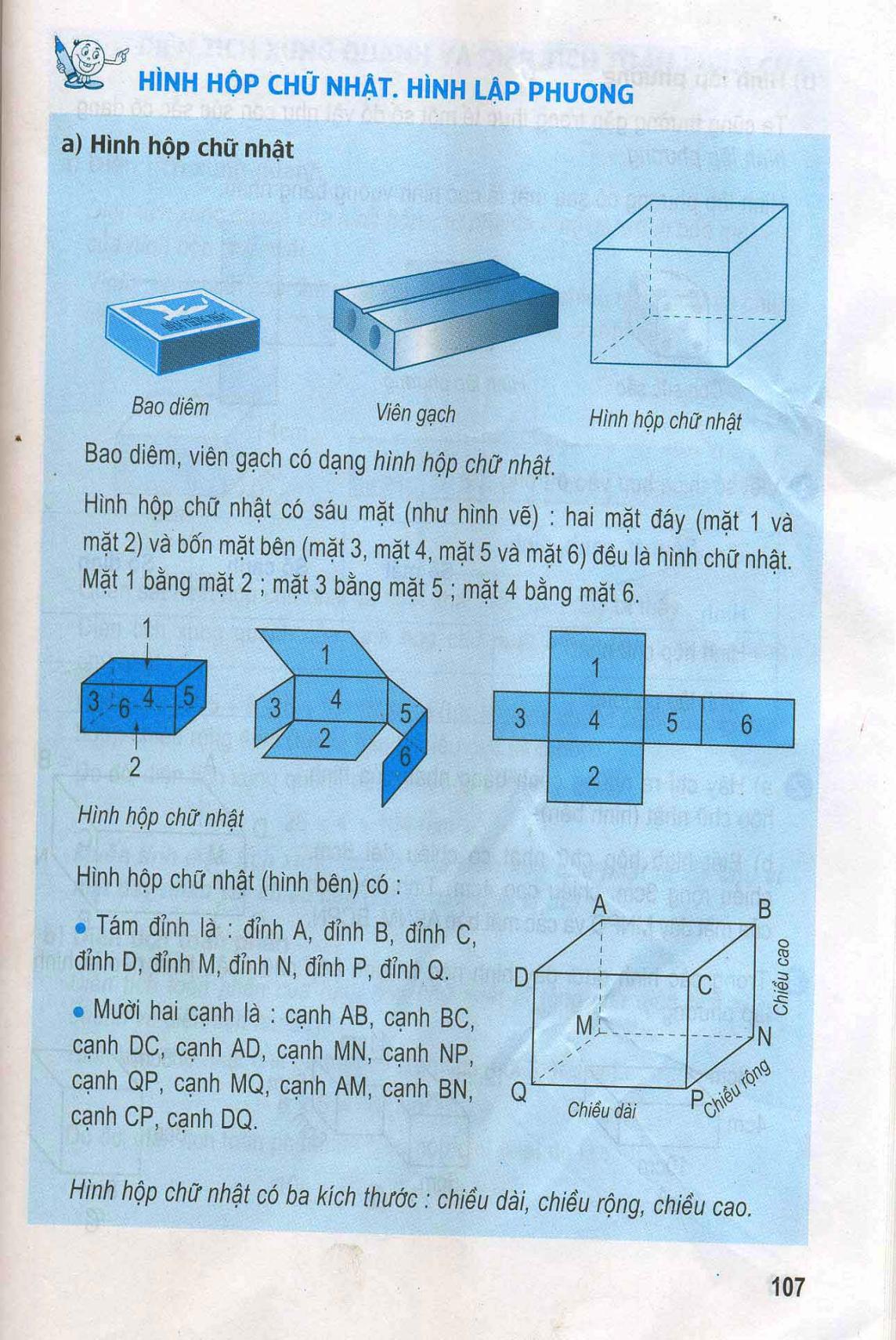 Hình hộp chữ nhật
Viên gạch
Thứ năm ngày 24 tháng 1 năm 2013.
Toán
Toán
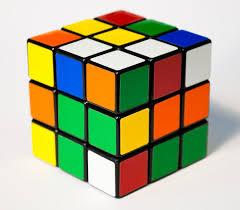 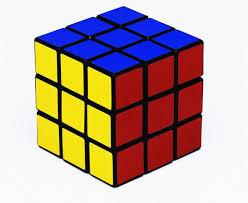 Hình lập phương
RUBIK
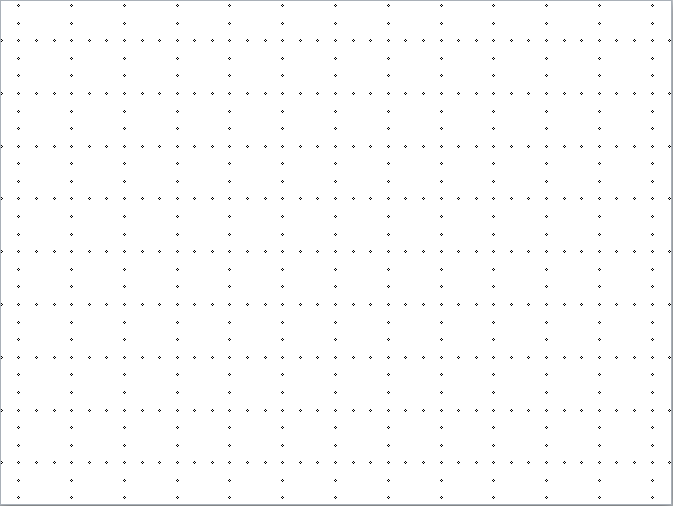 Hình hộp chữ nhật
3 ô
5 ô
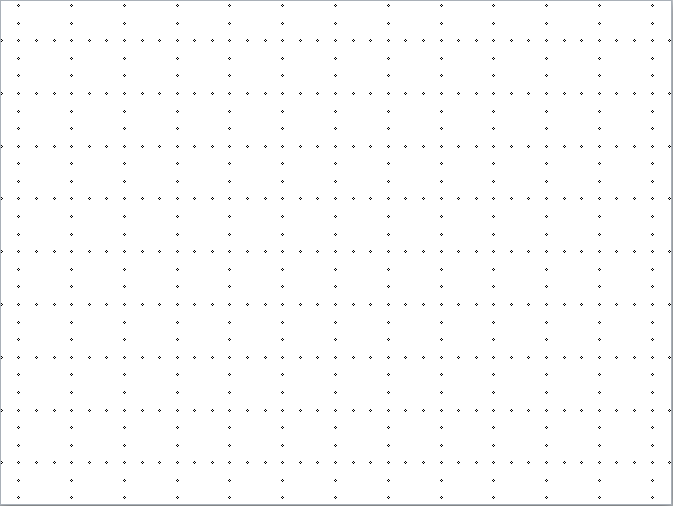 Hình hộp chữ nhật.
3 ô
5 ô
Hình hộp chữ nhật
B
A
D
C
N
M
Q
P
Quan sát hình hộp chữ nhật rồi trả lời câu hỏi:
a) - Hình hộp chữ nhật có bao nhiêu mặt?
    - Các mặt hình hộp chữ nhật đều là hình gì?
c) - Hình hộp chữ nhật có mấy đỉnh?
d) - Hình hộp chữ nhật có mấy cạnh?
TOÁN
HÌNH HỘP CHỮ NHẬT – HÌNH LẬP PHƯƠNG
1. Hình hộp chữ nhật
Hình hộp chữ nhật
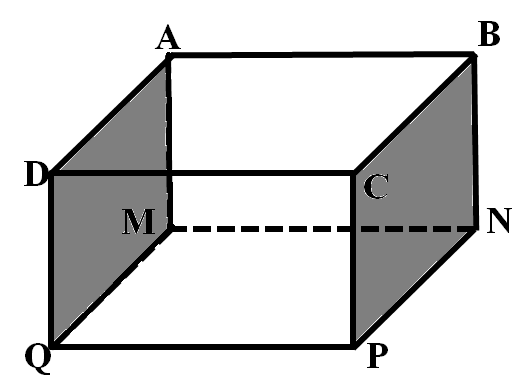 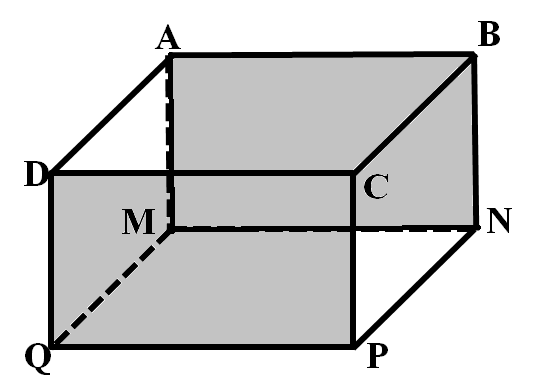 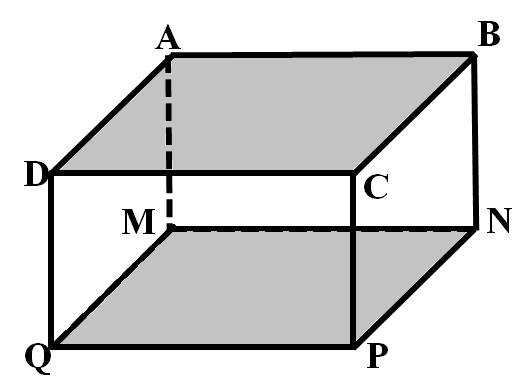 Có 6 mặt:
B
A
Đáy trên ( ABCD )
Đáy dưới ( MNPQ )
Mặt trước ( DCPQ )
D
C
Mặt sau ( ABNM )
N
M
Hai mặt bên hông
ADQM và BCPN
Q
P
Hình hộp chữ nhật
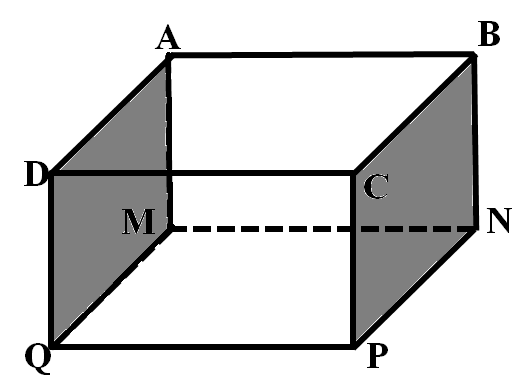 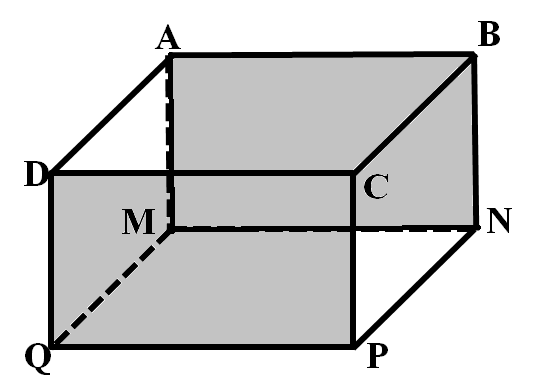 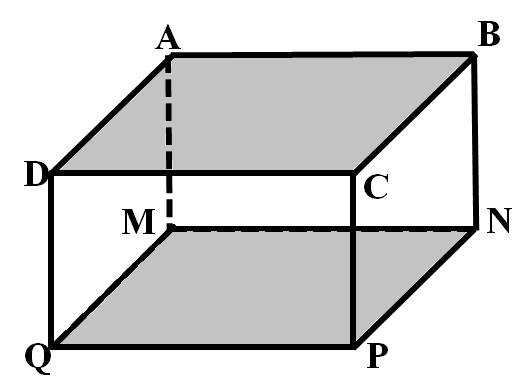 Có 6 mặt :
B
A
Đáy trên ( ABCD )
Đáy dưới ( MNPQ )
Mặt trước ( DCPQ )
D
C
Mặt sau ( ABNM )
N
M
Hai mặt bên hông
ADQM và BCPN
Q
P
1
1
3
4
5
6
4
5
3
6
2
2
TOÁN
HÌNH HỘP CHỮ NHẬT – HÌNH LẬP PHƯƠNG
1. Hình hộp chữ nhật
- Hình hộp chữ nhật gồm 6 mặt .
- Các mặt đều là hình chữ nhật.
Hình hộp chữ nhật
Có 6 mặt.
B
A
A
B
Có 8 đỉnh:
D
C
đỉnh B,
Đỉnh A,
D
C
N
M
đỉnh D,
đỉnh C,
N
M
đỉnh N,
đỉnh M,
đỉnh Q.
đỉnh P,
Q
P
Q
P
Hình hộp chữ nhật
Có 6 mặt.
B
A
Có 8 đỉnh
Chiều cao
D
Có 3 kích thước
C
Chiều rộng
N
M
Chiều dài
Q
P
Hình hộp chữ nhật
Có 6 mặt.
B
A
Có 8 đỉnh
D
Có 3 kích thước
C
Chiều rộng
N
M
Cạnh QP,
cạnh DC,
Chiều dài:
cạnh MN,
cạnh AB.
Chiều dài
Q
P
Hình hộp chữ nhật
Có 6 mặt.
B
A
Có 8 đỉnh
Chiều cao
D
Có 3 kích thước
C
Chiều rộng
N
M
Cạnh QP,
cạnh DC,
Chiều dài:
cạnh MN,
cạnh AB.
Cạnh NP,
cạnh BC,
Chiều rộng:
cạnh AD,
cạnh MQ,
Q
P
Hình hộp chữ nhật
Có 6 mặt.
B
A
Có 8 đỉnh
Chiều cao
D
Có 3 kích thước
C
N
M
Cạnh QP,
cạnh DC,
Chiều dài:
cạnh MN,
cạnh AB.
Cạnh NP,
cạnh BC,
Chiều rộng:
cạnh AD,
cạnh MQ,
Q
P
Cạnh BN,
cạnh CP,
Chiều cao:
cạnh DQ,
cạnh AM.
Hình hộp chữ nhật
Có 6 mặt.
B
A
Có 8 đỉnh
Chiều cao
D
Có 3 kích thước
C
Chiều rộng
N
M
Cạnh QP,
cạnh DC,
Chiều dài:
cạnh MN,
cạnh AB.
Chiều dài
Cạnh NP,
cạnh BC,
Chiều rộng:
12 cạnh
cạnh AD,
cạnh MQ,
Q
P
Cạnh BN,
cạnh CP,
Chiều cao:
cạnh DQ,
cạnh AM.
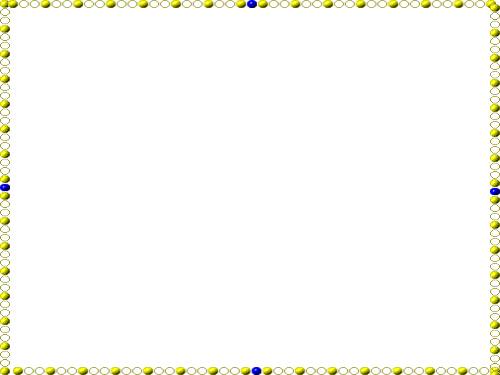 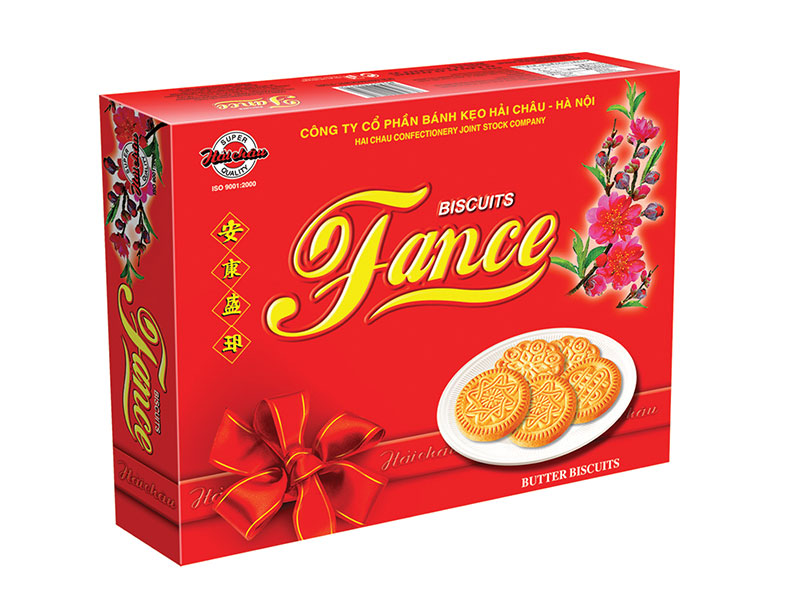 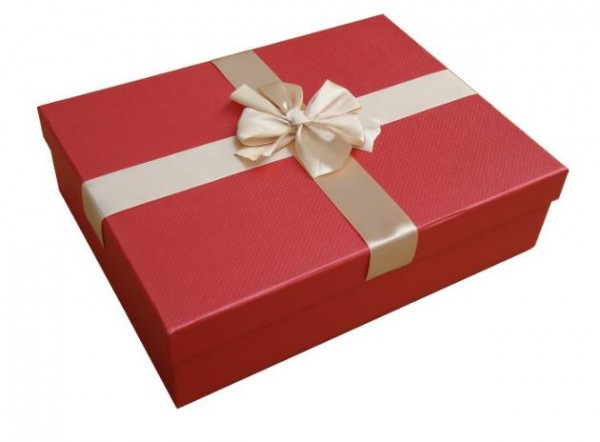 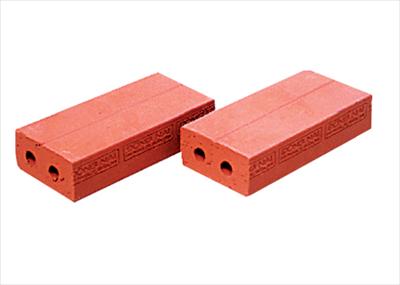 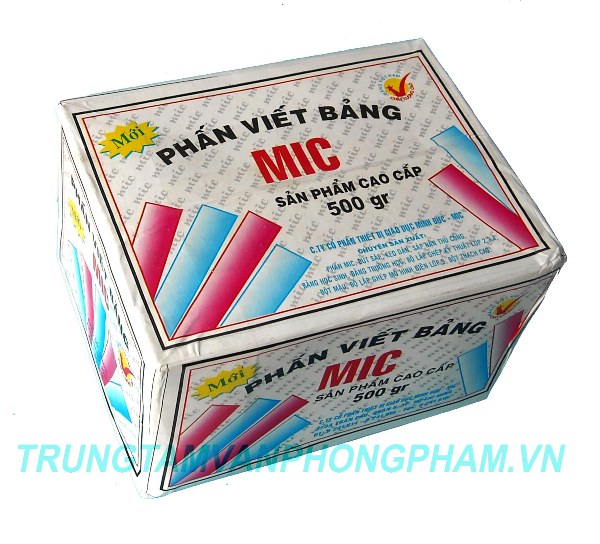 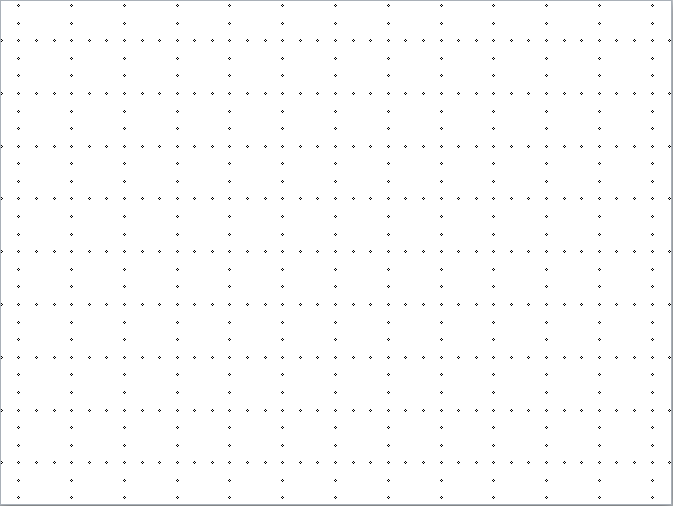 Hình lập phương
4 ô
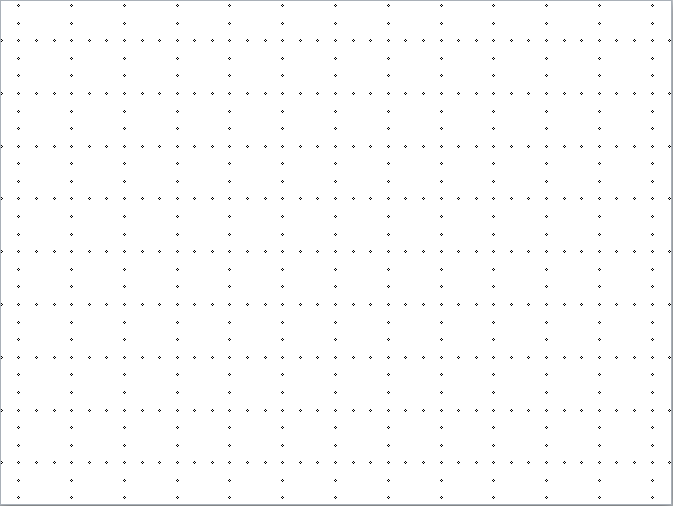 Hình lập phương
4 ô
Hãy quan sát hình lập phương và trả lời câu hỏi:
+ Hình lập phương có mấy mặt?
+ Các mặt hình lập phương đều là hình gì?
+ Hình lập phương có mấy đỉnh?
+ Hình lập phương có mấy cạnh?
TOÁN
HÌNH HỘP CHỮ NHẬT – HÌNH LẬP PHƯƠNG
2. Hình lập phương
Hình lập phương
6 mặt
Là 6 hình vuông bằng nhau
Cạnh
8 đỉnh
12 cạnh
Bằng nhau
Cạnh
Cạnh
TOÁN
HÌNH HỘP CHỮ NHẬT – HÌNH LẬP PHƯƠNG
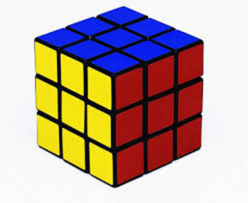 Con súc sắc
RUBIK
Hình lập phương
Hình hộp chữ nhật
6 mặt
8 đỉnh
12 cạnh
TOÁN
HÌNH HỘP CHỮ NHẬT – HÌNH LẬP PHƯƠNG
2 . Hình lập phương
- Hình lập phương gồm 6 mặt, 12 đỉnh .
- Các mặt của hình lập phương đều là hình vuông bằng nhau .
Hình hộp chữ nhật và hình lập phương có điểm gì giống và khác nhau?
TOÁN
HÌNH HỘP CHỮ NHẬT – HÌNH LẬP PHƯƠNG
Hình lập phương
Hình hộp chữ nhật
- Giống nhau: + Đều có 6 mặt, 8 đỉnh, 12 cạnh.
- Khác nhau : + Hình hộp chữ nhật có 6 mặt đều là hình chữ    nhật và có 3 kích thước chiều dài, chiều rộng, chiều cao.
                       + Hình lập phương có 6 mặt đều là hình vuông bằng nhau và có 3 kích thước bằng nhau
* Hình lập phương là trường hợp đặc biệt của hình hộp chữ nhật.
( Nghĩa là: Hình hộp chữ nhật có 6 mặt bằng nhau là hình lập phương)
Hình
Số đỉnh
Số mặt
Số cạnh
Hình hộp chữ nhật
Hình lập phương
TOÁN
HÌNH HỘP CHỮ NHẬT – HÌNH LẬP PHƯƠNG
3.L uyện tập –Thực hành
Bài 1/108: Viết số thích hợp vào ô trống
Số mặt, số cạnh, số đỉnh
6
12
8
8
6
12
[Speaker Notes: HS nêu yêu cầu bài tập
- HS : Làm và đọc kết quả.]
3.Luyện tập
Bài 2/ 108:
A
B
C
D
M
N
Q
P
a. Hãy chỉ ra những cạnh bằng nhau của hình hộp chữ nhật     ( hình trên )
b. Biết hình hộp chữ nhật có chiều dài bằng 6cm, chiều rộng bằng 3cm ,chiều cao  bằng 4cm . Tính diện tích của mặt đáy MNPQ ,và các mặt bên ABMN, BCPN.
[Speaker Notes: Chốt : Nêu đặc điểm của hình hộp chữ nhật ?]
a) Các cạnh bằng nhau của hình hộp chữ nhật là:
AB=MN=QP=DC
AD=MQ=BC=NP
AM=DQ=CP=BN
TOÁN
HÌNH HỘP CHỮ NHẬT – HÌNH LẬP PHƯƠNG
Bài 2/108:
Bài giải:
A
B
D
C
N
M
Q
P
A
B
Bài giải
b) Diện tích mặt đáy MNQP là:
D
C
6 x 3 = 18 (cm² )
Diện tích mặt bên ABNM là:
6 x 4 = 24 (cm² )
N
M
Diện tích mặt bên BCPN là:
Q
P
3 x 4 = 12 (cm² )
Đáp số: 18cm² ; 24cm² ;12cm².
Bài 2/108:
b) Biết hình hộp chữ nhật có chiều dài 6cm, chiều rộng 3cm, chiều cao 4cm.Tính diện tích của mặt đáy MNPQ và các mặt bên ABNM,BCPN.
4 cm
3 cm
6 cm
11cm
8cm
12cm
5cm
8cm
8cm
6cm
4cm
8cm
6cm
10cm
3. Luyện tập
Trong các hình dưới đây hình nào là hình hộp chữ nhật, hình nào là hình lập phương ?
Bài 3 :
A
B
C
Hình lập phương
Hình hộp chữ nhật
[Speaker Notes: - HS : Nêu yêu cầu bài tập 
Chốt : Nêu đặc điểm của hình lập phương ?]
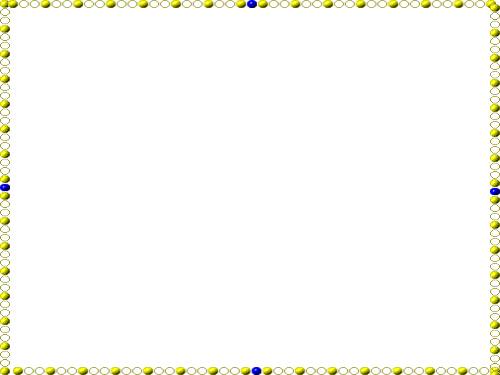 Thứ năm ngày 24 tháng 1 năm 2013.
VẬN DỤNG
Toán
Điền Đ hoặc S vào ô trống trong các câu sau:
1. Hình hộp chữ nhật có 6 mặt đều là hình chữ nhật.
Đ
2. Hình lập phương có 6 mặt đều là hình chữ nhật
     bằng nhau.
S
Đ
3. Hình lập phương có 3 kích thước bằng nhau.
4. Hình hộp chữ nhật, hình lập phương cùng có 8 mặt, 6 đỉnh, 12 cạnh.
S
5. Khoảng cách giữa hai mặt đáy của hình hộp chữ nhật gọi là chiều cao.
Đ
Toán
Hình hộp chữ nhật. Hình lập phương
Hình hộp chữ nhật
Hình hộp chữ nhật có 6 mặt đều là hình chữ nhật. 
Các mặt đối diện bằng nhau; có 3 kích thước là chiều 
dài, chiều rộng và chiều cao. Có 8 đỉnh và 12 cạnh.
Hình lập phương
Hình lập phương có 6 mặt, 8 đỉnh, 12 cạnh, 
các mặt đều là hình vuông bằng nhau.
TOÁN:HÌNH HỘP CHỮ NHẬT - HÌNH LẬP PHƯƠNG
DẶN DÒ:
VỀ NHÀ HỌC THUỘC CÁC ĐẶC ĐIỂM CỦA HÌNH HỘP CHỮ NHẬT, HÌNH LẬP PHƯƠNG.